REFLEKSI PERAN BAHASA INDONESIA DALAM MEDIA DIGITAL DI MASA PANDEMI COVID-19
R. Mekar Ismayani, M.Pd.
Dosen PBS Indonesia IKIP Siliwangi
Disampaikan dalam Kegiatan Seminar Daring Memperingati Milad HIMADIKSATRASIA IKIP Siliwangi Ke-14
Sabtu, 20 Juni 2020
Apa hakikat mempelajari bahasa Indonesia?
UU No. 24 Tahun 2009(Bendera, Bahasa, dan Lambang Negara, serta Lagu Kebangsaan)
Uraian UU No. 24 Tahun 2009 
BAB III tentang Bahasa Negara

Bagian Kesatu: Umum pasal 25  (kedudukan dan Fungsi Bahasa Indonesia)
Bagian Kedua: Penggunaan Bahasa Indonesia Pasal 26 s.d. 40
Bagian Ketiga:  Pengembangan, Pembinaan, dan Pelindungan Bahasa Indonesia Pasal 41 s.d. 43
Bagian Keempat: Peningkatan Fungsi Bahasa Indonesia Menjadi Bahasa Internasional Pasal 44
Amanat UU No. 24 Tahun 2009(BAB III tentang Bahasa)
Menjadikan bahasa Indonesia sebagai bahasa resmi negara dan bahasa persatuan yang berfungsi:
sebagai jati diri bangsa, kebanggaan nasional, sarana pemersatu berbagai suku bangsa, serta sarana komunikasi antardaerah dan antarbudaya daerah.
sebagai bahasa resmi kenegaraan, pengantar pendidikan, komunikasi tingkat nasional, pengembangan kebudayaan nasional, transaksi dan dokumentasi niaga, serta sarana pengembangan dan pemanfaatan ilmu pengetahuan, teknologi, seni, dan bahasa media massa. 
Menggunakan bahasa Indonesia di ruang publik
Mengembangkan, membina, dan melindungi bahasa Indonesia
Menginternasionalisasikan bahasa Indonesia
Hakikat mempelajari bahasa Indonesia itu
“Melaksanakan apa yang diamanatkan oleh Undang-Undang Bahasa”
TRI GATRA BANGUN BAHASA
Utamakan Bahasa Indonesia
Lestarikan Bahasa Daerah
Kuasai Bahasa Asing
Bahasa Indonesia
Bahasa Indonesia harus di utamakan karena merupakan jati diri bangsa, perekat bangsa, dan tentunya sebagai bahasa negara (sebagai simbol kedaulatan negara).
Bahasa Daerah
Bahasa daerah harus dilestarikan karena merupakan kekayaan budaya Bangsa Indonesia (merupakan kebinekaan Bangsa Indonesia).
Bahasa Asing
Kemampuan bahasa asing dibutuhkan karena bahasa asing merupakan jangkar dalam hubungan internasional.
DUA PEDOMAN YANG BISA DIRUJUK DALAM PENGGUNAAN BAHASA INDONESIA
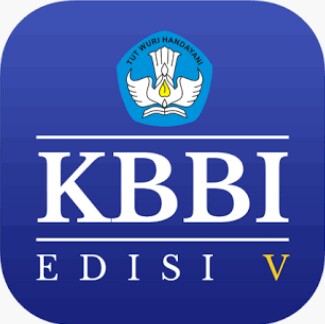 Fenomena yang Terjadi di Masyarakat
Masih terjadi pengutamaan istilah asing
Masih terjadi penggunaan bahasa Indonesia tidak baku atau tidak sesuai kaidah 

“Sikap Bahasa Masyarakat Kurang”
Contoh kasus
Idul fitri yang sesuai kaidah bahasa Indonesia  Idulfitri
‘Itikaf yang sesuai kaidah bahasa Indonesia iktikaf
mempesona yang sesuai kaidah bahasa Indonesia memesona
mempengaruhi yang sesuai kaidah bahasa Indonesia memengaruhi
resiko yang sesuai kaidah bahasa Indonesia risiko
praktek yang sesuai kaidah bahasa Indonesia praktik
Ramadhan yang sesuai kaidah bahasa Indonesia Ramadan
merubah yang sesuai kaidah bahasa Indonesia mengubah
masya allah yang sesuai kaidah bahasa Indonesia masyaallah
insya allah yang sesuai kaidah bahasa Indonesia insyaallah
fikir yang sesuai kaidah bahasa Indonesia pikir
Kata dan Frasa yang Populer pada Masa Pandemi Covid-19yang Sering Digunakan Di Media Digital
Work form home (WFH)
Panic buying
Social distancing
Physical distancing
Lockdown
Rapid test 
Swab test 
Hand sanitizer 
Suspect 
New normal
Self-quarantine 
dan lain-lain
Berikut padanan istilah-istilah asing yang populer di masa pandemi covid-19 merujuk pada Badan Bahasa Kemendikbud
Work form Home (WHF)
Istilah yang digunakan untuk menyebut kegiatan bekerja dari rumah.
Panic Buying
Situasi ketika (sekelompok) orang membeli suatu produk dalam jumlah besar karena khawatir sediaan barang langka. Rasa khawatir itu mendorong munculnya tindakan antisipatif karena sedang atau akan terjadi bencana atau kenaikan harga atau terbatasnya sediaan barang.
Social Distancing
Upaya menjaga jarak untuk menghentikan atau meredam penyebaran penyakit menular
Phsycal Distancing
Upaya untuk meredam penyabaran penyakit menular dengan menjaga 
   jarak fisik.
LOCKDOWN
Digunakan untuk menyebut situasi saat akses-akses keluar masuk suatu wilayah dikunci untuk mengurangi penyebaran virus korona.
Rapid Test
Metode pemeriksaan virus corona yang bisa dilakukan dengan cepat dan bisa dilakukan secara masal dengan mengambil sampel darah seseorang
Swab Test
Salah satu metode tes korona yang menggunakan sampel usap spesimen dari tenggorokan, mulut atau hidung.
Hand Sanitizer
Cairan antiseptik pembersih tangan tanpa air yang sering mengandung alkohol dan triklosan yang bekerja menghambat pertumbuhan bakteri.
Suspect
Seseorang yang sudah menunjukkan gejala terjangkit korona dan diduga kuat sudah melakukan kontak dengan pasien yang positif korona.
New Normal
Self Quarantine
Istilah orang yang secara sukarela mengkarantina diri sendiri dengan membatasi atau tidak sama sekali keluar dari rumah.
Lembaga bahasa pusat di Indonesia adalah Badan Bahasa Kemendikbud (Badan Pengembangan dan Pembinaan Bahasa)

Badan Bahasa Kemendikbud sudah memiliki program yang disebut Senarai Padanan Asing Indonesia (SPAI) untuk pembakuan istilah-istilah asing dalam bahasa Indonesia

Selama ini, terdapat 12320 baris data dari istilah asing yang sudah ada padanan bahasa Indonesianya yang sudah dimasukan ke SPAI Badan Bahasa Kemendikbud
Sila Mengikuti laman Badan Bahasa Kemendikbud
badanbahasa.kemendikbud.go.id
TERIMA KASIH